Roots of Progressivism
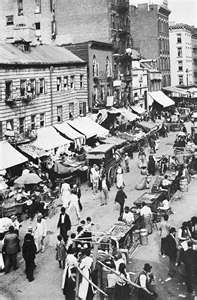 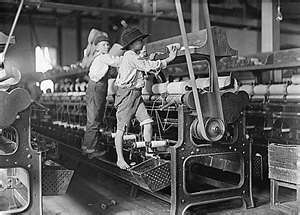 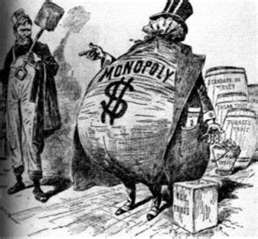 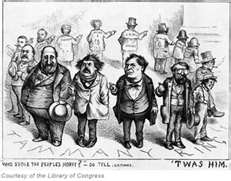 Ch. 13.1
Rise of Progressivism
I. Rise of Progressivism
	A. Who:
		-ed. Middle class
		-collection of ideas
	B. What:
		1. Against:
			-industrialism
			-urbanization
			-laissez-fair
10
Progressives campaigned against what emotional issue?
Suffrage
Prohibition
Child labor
muckraking
Muckrakers
C. Muckrakers
     1. McClures Magazine
		a. Ida Tarbell
             -Standard Oil
		b. Lincoln Steffens
 		    -vote stealing
  D. Jacob Riis
     1. How the Other Half Lives
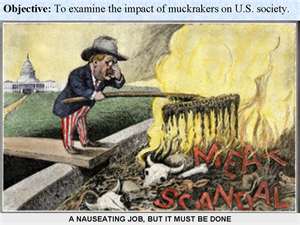 10
Group of crusading journalists who investigated social conditions and political corruption
Prohibitionists
Initiative
Muckraking
suffragists
Making Gov. Efficient
II. Making Gov. Efficient
	A. Efficiency Progressives
		1. scientific management
			a. commission plan
			    -city depts.
III. Democracy and Progressivism
	A. Robert La Follette (WI)
		1. direct primary
		2. initiative
		3. referendum
		4. recall
10
Political reform first came to the state level when Wisconsin voters elected who as their governor?
Charles Edward Russell
Frederick W. Taylor
Jacob Riis
Robert LaFollette
10
Allowed a group of citizens in a state to introduce legislation and required the legislature to vote on it
Suffrage
Referendum
Initiative
Recall
17th Amendment
IV. 17th Amendment
	A.  Direct Elections
		1. Senators (fed.)
What was the impact of the 17th Amendment?
Suffrage Movement
Elizabeth Cady Stanton
Susan B. Anthony
Suffrage Movement
V. Suffrage Movement
	A. Seneca Falls  	Convention (1848)
	B. Problems:
		-14 & 15 Amendments
		   *excluded women
		1. theories:
		    -fed. Or state gov’s
			pg.423
Building Support
C. Building Support
	1. National American Women        Suffrage Association (1890)
		a. convincing women
		    -middle & lower class 		      women
		b. Carrie Chapman Catt
		    -”winning plan” 1915
		c. Alice Paul
		    -National Women's Party
			*Use force
19th Amendment
D. 19th Amendment
	1. proposed amendment 1918
		-rejected by senate
		   *Catt Chapman rallies 
	2. passed 1919
		-goes into effect 8/26/1920
Social Welfare Progressives
VI. Social Welfare
	A. Child Labor
	  1. Luis Hines
		a. Child Labor Laws
		b. Compulsory 	  	   Education Laws
	B. Health & Safety Codes
	  1. Triangle Shirtwaste Co
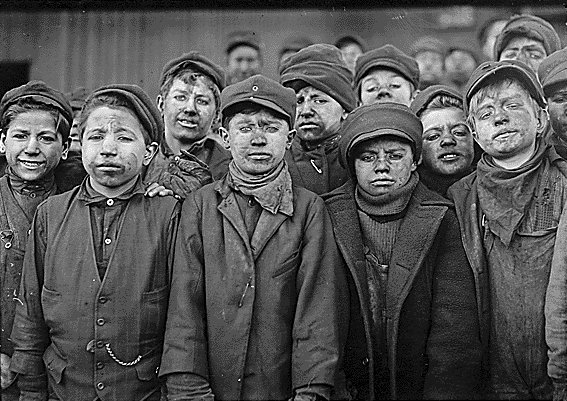 Social Welfare continued
C. Prohibition Movement
		1. Women’s Christian 	  	  	    Temperance Union
		2. Billy Sunday
	      3. 18th Amendment
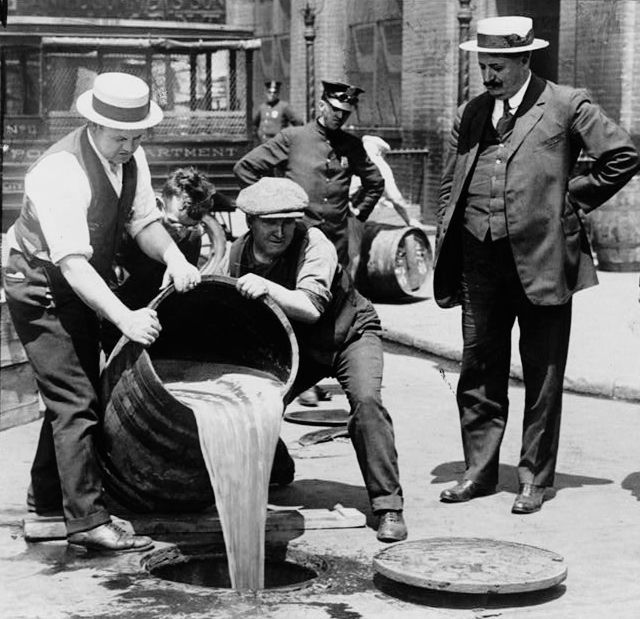